Discrete Optimization
MA2827
Fondements de l’optimisation discrète
https://project.inria.fr/2015ma2827/
Material from M. Pawan Kumar, E. Demaine
Outline
Preliminaries
Random Access Machine (RAM)
Polynomial-time Algorithm
Decision Problems

P, NP, and NP-Complete Problems
Random Access Machine
Given an array f with elements = 0, 1 strings

RAM executes a set of instructions

Each instruction can
Read entries from prescribed positions
Perform arithmetic operation on read entries
Write answers to prescribed positions
Random Access Machine
Given an array f with elements = 0, 1 strings

Finite set of variables z0, z1, … , zk

Initially, zi = 0 and f contains input

Instructions numbered 0, 1, …, t

Variable z0 stores the instruction to execute
Random Access Machine
Given an array f with elements = 0, 1 strings

Finite set of variables z0, z1, … , zk

Initially, zi = 0 and f contains input

Instructions numbered 0, 1, …, t

Stop if z0 > t
Random Access Machine
Given an array f with elements = 0, 1 strings

Finite set of variables z0, z1, … , zk

Initially, zi = 0 and f contains input

Read instruction
zi := f(zj)
Random Access Machine
Given an array f with elements = 0, 1 strings

Finite set of variables z0, z1, … , zk

Initially, zi = 0 and f contains input

Write instruction
f(zi) := zj
Random Access Machine
Given an array f with elements = 0, 1 strings

Finite set of variables z0, z1, … , zk

Initially, zi = 0 and f contains input

Add instruction
zi := zj + zk
Random Access Machine
Given an array f with elements = 0, 1 strings

Finite set of variables z0, z1, … , zk

Initially, zi = 0 and f contains input

Subtract instruction
zi := zj - zk
Random Access Machine
Given an array f with elements = 0, 1 strings

Finite set of variables z0, z1, … , zk

Initially, zi = 0 and f contains input

Multiply instruction
zi := zj zk
Random Access Machine
Given an array f with elements = 0, 1 strings

Finite set of variables z0, z1, … , zk

Initially, zi = 0 and f contains input

Divide instruction
zi := zj / zk
Random Access Machine
Given an array f with elements = 0, 1 strings

Finite set of variables z0, z1, … , zk

Initially, zi = 0 and f contains input

Increment instruction
zi := zi + 1
Random Access Machine
Given an array f with elements = 0, 1 strings

Finite set of variables z0, z1, … , zk

Initially, zi = 0 and f contains input

Binarize instruction
zi := 1, if zi > 0
zi := 0, otherwise
Random Access Machine
z1 = 0
z2 := f(z1)

z1 := z1+1

z3 := f(z1)

z4 := z2 + z3

z1 := z1+1

f(z1) := z4
z2 = 0
z3 = 0
z4 = 0
Array f
Random Access Machine
z1 = 0
z2 := f(z1)

z1 := z1+1

z3 := f(z1)

z4 := z2 + z3

z1 := z1+1

f(z1) := z4
z2 = 10
z3 = 0
z4 = 0
Array f
Random Access Machine
z1 = 0
z2 := f(z1)

z1 := z1+1

z3 := f(z1)

z4 := z2 + z3

z1 := z1+1

f(z1) := z4
z2 = 10
z3 = 0
z4 = 0
Array f
Random Access Machine
z1 = 1
z2 := f(z1)

z1 := z1+1

z3 := f(z1)

z4 := z2 + z3

z1 := z1+1

f(z1) := z4
z2 = 10
z3 = 0
z4 = 0
Array f
Random Access Machine
z1 = 1
z2 := f(z1)

z1 := z1+1

z3 := f(z1)

z4 := z2 + z3

z1 := z1+1

f(z1) := z4
z2 = 10
z3 = 0
z4 = 0
Array f
Random Access Machine
z1 = 1
z2 := f(z1)

z1 := z1+1

z3 := f(z1)

z4 := z2 + z3

z1 := z1+1

f(z1) := z4
z2 = 10
z3 = 3
z4 = 0
Array f
Random Access Machine
z1 = 1
z2 := f(z1)

z1 := z1+1

z3 := f(z1)

z4 := z2 + z3

z1 := z1+1

f(z1) := z4
z2 = 10
z3 = 3
z4 = 0
Array f
Random Access Machine
z1 = 1
z2 := f(z1)

z1 := z1+1

z3 := f(z1)

z4 := z2 + z3

z1 := z1+1

f(z1) := z4
z2 = 10
z3 = 3
z4 = 13
Array f
Random Access Machine
z1 = 1
z2 := f(z1)

z1 := z1+1

z3 := f(z1)

z4 := z2 + z3

z1 := z1+1

f(z1) := z4
z2 = 10
z3 = 3
z4 = 13
Array f
Random Access Machine
z1 = 2
z2 := f(z1)

z1 := z1+1

z3 := f(z1)

z4 := z2 + z3

z1 := z1+1

f(z1) := z4
z2 = 10
z3 = 3
z4 = 13
Array f
Random Access Machine
z1 = 2
z2 := f(z1)

z1 := z1+1

z3 := f(z1)

z4 := z2 + z3

z1 := z1+1

f(z1) := z4
z2 = 10
z3 = 3
z4 = 13
Array f
Random Access Machine
z1 = 2
z2 := f(z1)

z1 := z1+1

z3 := f(z1)

z4 := z2 + z3

z1 := z1+1

f(z1) := z4
z2 = 10
z3 = 3
z4 = 13
Array f
Outline
Preliminaries
Random Access Machine (RAM)
Polynomial-time Algorithm
Decision Problems

P, NP, and NP-Complete Problems
Polynomial Time Algorithm
Input size = Number of bits b

Polynomial time algorithm
Number of instructions = t
t is bounded by a polynomial in b
Good algorithm
Efficient algorithm
Outline
Preliminaries
Random Access Machine (RAM)
Polynomial-time Algorithm
Decision Problems (Answered by ‘yes’ or ‘no’)

P, NP, and NP-Complete Problems

Reduction
Decision Problem
Finite set Σ called alphabet of size ≥ 2
{0,1}
{a,b,c,d,e,…,x,y,z}

Set Σ* of all finite length strings (called words)
0, 1, 00, 01, 10, 11, 000,….
discrete, optimization

Size of word size(w) = number of letters
size(00) = 2
size(discrete) = 8
Decision Problem
Problem Π is a subset of Σ*
All words with the answer “yes”

Informal problem
Given input word x  Σ*, does x  Π ?

Polynomial-time solvable problem Π
There exists a polynomial-time algorithm for the informal problem
Polynomial in size(x)
Shortest Path
v0
v0,v1,v2 … vn  Σ
3
5
v3
}  Σ
v1
,  Σ
{  Σ
4
5
1
0,1,2, … N  Σ
v2
v4
6
{v0,v1,v2,v3,v4,v5},
{{v0,v1},{v0,v3},{v1,v2},{v2,v3},{v2,v4},{v3,v4}},
{3,5,5,4,6,1},
 Σ*
{v0,v3,v4,v2}
Shortest Path
v0
v0,v1,v2 … vn  Σ
3
5
v3
}  Σ
v1
,  Σ
{  Σ
4
5
1
0,1,2, … N  Σ
v2
v4
6
{v0,v1,v2,v3,v4,v5},
{{v0,v1},{v0,v3},{v1,v2},{v2,v3},{v2,v4},{v3,v4}},
{3,5,5,4,6,1},
 Σ*
{v0,v3,v2}
Shortest Path
v0
v0,v1,v2 … vn  Σ
3
5
v3
}  Σ
v1
,  Σ
{  Σ
4
5
1
0,1,2, … N  Σ
v2
v4
6
{v0,v1,v2,v3,v4,v5},
{{v0,v1},{v0,v3},{v1,v2},{v2,v3},{v2,v4},{v3,v4}},
{3,5,5,4,6,1},
 Σ*
{v0,v1,v2}
Shortest Path
v0
v0,v1,v2 … vn  Σ
3
5
v3
}  Σ
v1
,  Σ
{  Σ
4
5
1
0,1,2, … N  Σ
v2
v4
6
{v0,v1,v2,v3,v4,v5},
{{v0,v1},{v0,v3},{v1,v2},{v2,v3},{v2,v4},{v3,v4}},
{3,5,5,4,6,1},
 Π
{v0,v1,v2}
Shortest Path
v0
v0,v1,v2 … vn  Σ
3
5
v3
}  Σ
v1
,  Σ
{  Σ
4
5
1
0,1,2, … N  Σ
v2
v4
6
Given graph G and path P, is P a shortest path in G?
{v0,v1,v2,v3,v4,v5},
{{v0,v1},{v0,v3},{v1,v2},{v2,v3},{v2,v4},{v3,v4}},
{3,5,5,4,6,1},
 Π
{v0,v3,v4}
Hamiltonian Circuit
v0
3
5
Circuit consisting of all vertices
5
v3
v1
4
5
1
v2
v4
6
Hamiltonian Graph
v0
3
5
Has a Hamiltonian Circuit
5
v3
v1
✔
4
5
1
v2
v4
6
Hamiltonian Graph
v0
5
Has a Hamiltonian Circuit
5
3
v3
v1
✖
4
5
1
v2
v4
6
Given graph G, is the graph Hamiltonian?
Hamiltonian Graph
v0
v0,v1,v2 … vn  Σ
5
5
3
v3
}  Σ
v1
,  Σ
{  Σ
4
5
1
0,1,2, … N  Σ
v2
v4
6
{v0,v1,v2,v3,v4,v5},
{{v0,v3},{v1,v3},{v2,v1},{v3,v0},{v3,v4},{v4,v2}},
 Σ*
Hamiltonian Graph
v0
v0,v1,v2 … vn  Σ
3
5
5
v3
}  Σ
v1
,  Σ
{  Σ
4
5
1
0,1,2, … N  Σ
v2
v4
6
{v0,v1,v2,v3,v4,v5},
{{v0,v3},{v1,v0},{v2,v1},{v3,v0},{v3,v4},{v4,v2}},
 Σ*
Hamiltonian Graph
v0
v0,v1,v2 … vn  Σ
3
5
5
v3
}  Σ
v1
,  Σ
{  Σ
4
5
1
0,1,2, … N  Σ
v2
v4
6
{v0,v1,v2,v3,v4,v5},
{{v0,v3},{v1,v0},{v2,v1},{v3,v0},{v3,v4},{v4,v2}},
 Π
Outline
Preliminaries

P, NP, and NP-Complete Problems
P
Polynomial-time solvable problem Π
There exists a polynomial-time algorithm that decides whether x  Σ* belongs to Π or not.
Polynomial in size(x)

P = {all Π, Π is polynomial time solvable}

For example
Shortest path with +ve lengths  P
Shortest path with no –ve length circuit  P
NP
Π  NP
There exists a problem Π’  P
There exists a polynomial p
There exists an x, size(x) ≤ p(size(w)) such that
w  Π if and only if wx  Π’

Polynomial-time checkable ‘certificate’

For example
Hamiltonian graph problem  NP
NP
Relationship between P and NP?

P is a subset of NP
“P = NP or not” is an open problem
One of Clay Institute’s Millennium Prize problems

For example
Shortest path with +ve lengths  NP
Shortest path with no –ve length circuit  NP
NP-Complete
Hardest problems in NP
All problems in NP can be reduced to an NP-complete problem

Π is reducible to Λ
There exists a polynomial time algorithm
Given w, returns x
w  Π if and only if x  Λ

If Λ  P then Π  P
NP-Complete
Hardest problems in NP
All problems in NP can be reduced to an NP-complete problem

Π is reducible to Λ
There exists a polynomial time algorithm
Given w, returns x
w  Π if and only if x  Λ

If Λ  NP then Π  NP
NP-Complete
Hardest problems in NP
All problems in NP can be reduced to an NP-complete problem

Π is reducible to Λ
There exists a polynomial time algorithm
Given w, returns x
w  Π if and only if x  Λ

If Λ  NP-complete and Λ  P, then P = NP
P, NP, EXP, etc.
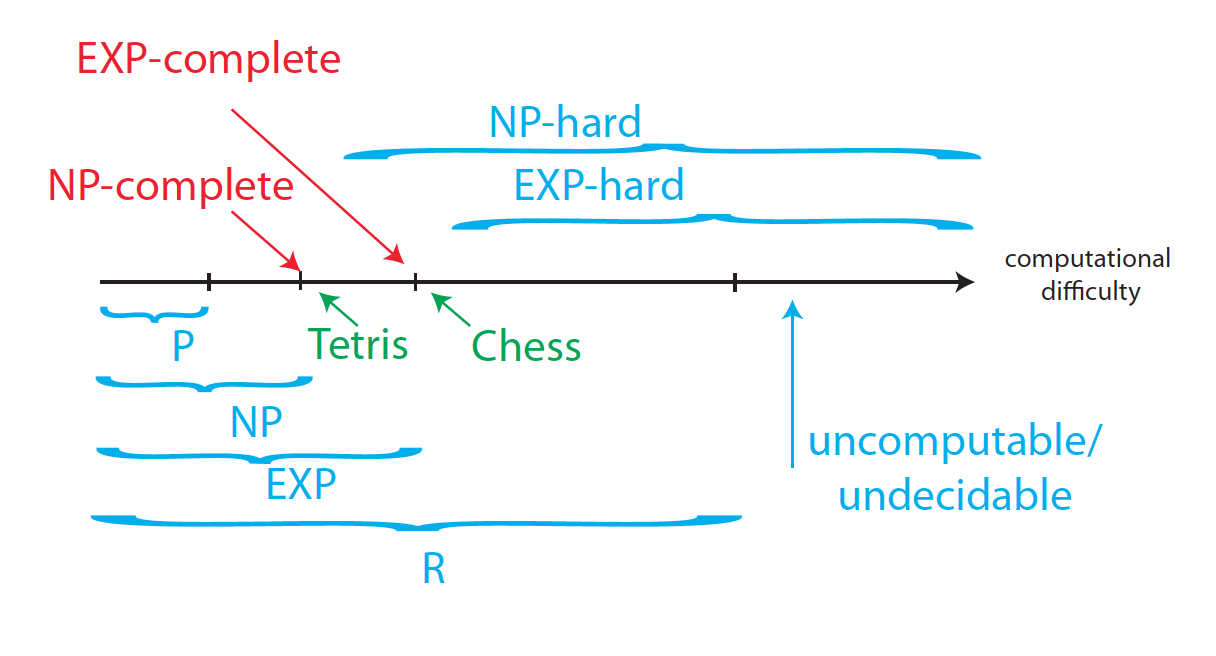 Image Courtesy of E. Demaine
Outline
Reduction
“SAT” is reducible to “3-SAT”
“3-SAT” is reducible to “Partition”
“Partition” is reducible to “Hamiltonian Path”

NP-hard Problems

NP-completeness of SAT
Boolean Expression
Alphabet Σ containing variables x1,x2,…,xn

And special symbols (, ), ∧,∨,~

And not containing 0 and 1

A variable is a Boolean expression
Boolean Expression
Alphabet Σ containing variables x1,x2,…,xn

And special symbols (, ), ∧,∨,~

And not containing 0 and 1

If v and w are Boolean expressions then
(v ∧ w) is a Boolean expression
Boolean Expression
Alphabet Σ containing variables x1,x2,…,xn

And special symbols (, ), ∧,∨,~

And not containing 0 and 1

If v and w are Boolean expressions then
(v ∨ w) is a Boolean expression
Boolean Expression
Alphabet Σ containing variables x1,x2,…,xn

And special symbols (, ), ∧,∨,~

And not containing 0 and 1

If v and w are Boolean expressions then
~v is a Boolean expression
~w is a Boolean expression
Boolean Expression
Alphabet Σ containing variables x1,x2,…,xn

And special symbols (, ), ∧,∨,~

And not containing 0 and 1

For example, f(x1,x2,…,xn)
((x2 ∧ x3) ∨ ~(x3 ∨ x5) ∧ x2) ∨ ~(x2 ∧ x5)
~(~x2 ∨ ~x3) ∧ ~x1
Satisfiability
f(x1,x2,…,xn) is satisfiable if
there exists an assignment x1 = α1, …, xn = αn
where αi  {0,1}
such that f(x1,x2,…,xn) = 1

The following identities hold
0∧0 = 0, 0∧1 = 0, 1∧0 = 0, 1∧1 = 1
0∨0 = 0, 0∨1 = 1, 1∨0 = 1, 1∨1 = 1
~0 = 1, ~1 = 0
(0) = 0, (1) = 1
SAT
Given the alphabet Σ

Given the identities for 0 and 1

SAT is a subset of Σ* that is satisfiable

Informal Problem
Given a Boolean expression w, is w satisfiable
3-SAT
A special case of SAT

Given variables x1,x2,…,xn  Σ
B1 consists of x1,~x1,…,xn,~xn
B2 consists of (w1∨…∨wk), wi  B1, 1≤k≤3
B3 consists of w1∧w2∧…∧wm, wi  B2
e.g., (x1∨~x2∨x3) ∧ (x2∨~x3∨x4) ∧ (~x1∨~x2)

3-SAT is the subset of B3 that is satisfiable
SAT is reducible to 3-SAT
x1 = x2 ∨ x3
(x1∨~x2) ∧ (x1∨~x3) ∧ (~x1∨x2∨x3) 

x1 = x2 ∧ x3
(~x1∨x2) ∧ (~x1∨x3) ∧ (x1∨~x2∨~x3)

x1 = ~x2
(x1∨x2) ∧ (~x1∨~x2)
SAT is reducible to 3-SAT
Example on the board

			(x1∧x2) ∨ ~((~x1∨x3) ∧x4∧~x5) ∧ ~x2
SAT is reducible to 3-SAT
Example on the board

			(x1∧x2) ∨ ~((~x1∨x3) ∧x4∧~x5) ∧ ~x2

(Using new variables + truth table)
Outline
Reduction
“SAT” is reducible to “3-SAT”
“3-SAT” is reducible to “Partition”
“Partition” is reducible to “Hamiltonian Path”

NP-hard Problems

NP-completeness of SAT
3-SAT
A special case of SAT

Given variables x1,x2,…,xn  Σ
B1 consists of x1,~x1,…,xn,~xn
B2 consists of (w1∨…∨wk), wi  B1, 1≤k≤3
B3 consists of w1∧w2∧…∧wm, wi  B2
e.g., (x1∨~x2∨x3) ∧ (x2∨~x3∨x4) ∧ (~x1∨~x2)

3-SAT is the subset of B3 that is satisfiable
Partition
A finite set X

Partition of X is a collection of subsets
Mutually exclusive
Collectively exhaustive 

For example, X = {a,b,c,d,e,f}
{{a,b},{c},{d,e,f}} is a partition
{{a,b},{a,c},{d,e,f}} is not a partition
{{a,b},{c},{d,e}} is not a partition
Partition
A finite set X

Partition of X is a collection of subsets
Mutually exclusive
Collectively exhaustive 

Problem: Given collection of subsets C
Does C contain a partition of X?
Or not?
3-SAT is reducible to Partition
f = w1 ∧ w2 ∧ … wm

Bipartite undirected graph with V = V1 U V2
V1 are variables x1,x2,…,xn
V2 are words w1,w2,…,wm 

Edges E = E1 U E2
E1 = {(wi,xj)}, xj  wi
E2 = {(wi,xj)}, ~xj  wi
3-SAT is reducible to Partition
Collection C1 of sets {wi} U Ei
Ei is non-empty
Ei is a subset of edge set incident with wi

Collection C2 of sets {xj} U Ej and {xj} U E’j
Ej is the set of all edges in E1 incident with xj
E’j is the set of all edges in E2 incident with xj

f is satisfiable iff C1 U C2 contains a partition
Outline
Reduction
“SAT” is reducible to “3-SAT” (review)
“3-SAT” is reducible to “Partition”
“Partition” is reducible to “Hamiltonian Path”

NP-hard Problems

NP-completeness of SAT
Partition
A finite set X

Partition of X is a collection of subsets
Mutually exclusive
Collectively exhaustive 

Problem: Given collection of subsets C
Does C contain a partition of X?
Or not?
Hamiltonian Path
Digraph D = (V, A)

Path P is Hamiltonian if
It traverses each vertex in V
All vertices in the path are distinct

Problem: Given D
Does it contain a Hamiltonian Path?
Or not?
Connection to Shortest Path?
Partition is reducible to Hamiltonian
Partition Problem: Set X, Collection C
X = {1,2,…,k}
C = {C1,C2,…,Cm}

Let Ci = {j1,…,jt}
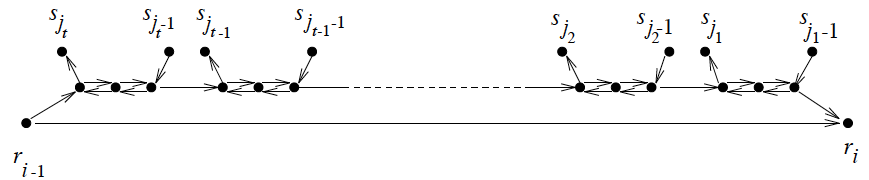 Introduce r0 and s0. Connect rm to s0.
Partition is reducible to Hamiltonian
Partition Problem: Set X, Collection C
X = {1,2,…,k}
C = {C1,C2,…,Cm}

Let Ci = {j1,…,jt}
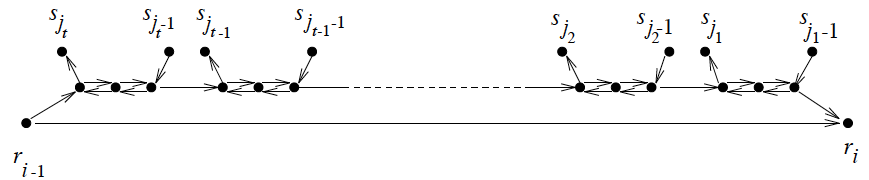 C has a partition iff G has Hamiltonian r0-sk path
Partition is reducible to Hamiltonian
Partition Problem: Set X, Collection C
X = {1,2,…,k}
C = {C1,C2,…,Cm}

Let Ci = {j1,…,jt}
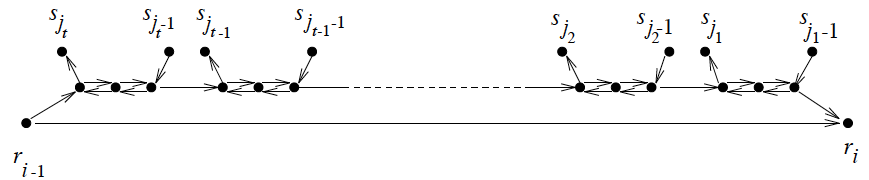 Left as Exercise !!
Outline
Reduction

NP-hard Problems

NP-completeness of SAT
NP-hard
Need not be in NP
No polynomial-time checkable certificate
Not even a decision problem (e.g. optimization)

At least as hard as NP-complete problems

Λ  NP-hard
There exists Π  NP-complete
Π is reducible to Λ
NP-hard
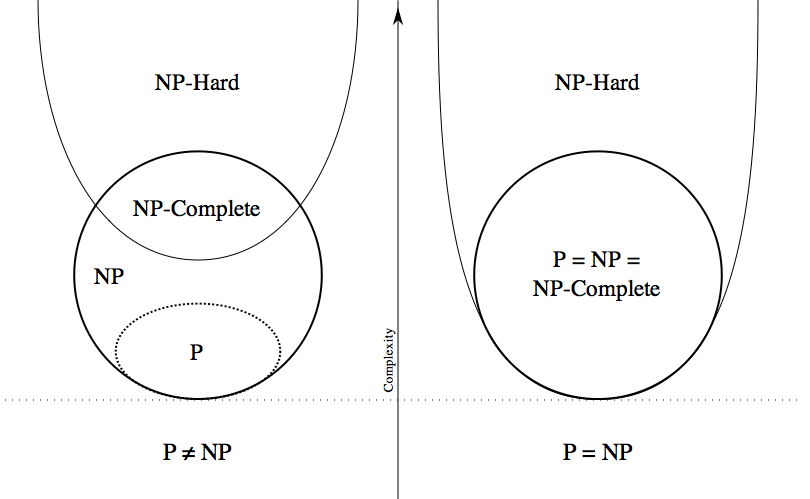 Image Courtesy of Wikipedia
Examples of NP-complete problems
3-Partition: given n integers, can you divide them into triples of equal sum?
Travelling salesman problem
Tetris
Minesweeper, Sudoku
SAT
Knapsack (pseudopoly, not poly)
…
Outline
Reduction

NP-hard Problems

NP-completeness of SAT (todo)